«Ел фасыллары» алгоритмы презинтациясе
Төзеде: Татарстан Республикасы
Казан шәһәре Идел буе  районы
“13 нче “Ак чәчәк” балалар бакчасы”
муниципаль автономияле мәктәпкәчә белем бирү учреждениесенең
татар теле тәрбиячесе
 Минһаҗева Энҗе Илдус кызы
Максатлар:
1. Балаларның сөйләү һәм фикерләү сәләтен үстерү, аларны татар әдәби телен тормышның төрле өлкәләрендә ирекле куллана алырлык шәхесләр итеп тәрбияләү; дөрес сөйләм эшчәнлегенең үзара аралашу чарасы икәнен белдерү;
2. Телне өйрәнгәндә үзләштергән белем һәм күнекмәләрне сөйләмдә дөрес куллана белү.
3. Татар халкы белән горурлану хисләре тәрбияләү өстендә эшләүне дәвам итү..
Бурычлар:
- балаларда сөйләм эшчәнлегенең барлык төрләрен үстерү һәм телне аралашу чарасы буларак барлык ситуацияләрдә кулланырга өйрәтү; -аралашу һәм танып белү чарасы булган телне аңлы үзләштерүгә ирешү; -үзенә кирәкле информацияне таба белү;  анализлый һәм информацияне бәяли белү;
 -укучыларның  образлы,  логик  фикерләү сәләтен  үстерү,  аларда  аралашу  культурасы күнекмәләре тәрбияләү.
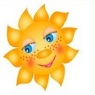 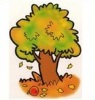 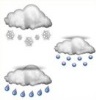 Кояш ничек яктырта?
Яфраклы агачларда 
нинди үзгәрешләр була?
Нинди явым-төшемнәр 
була?
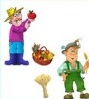 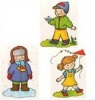 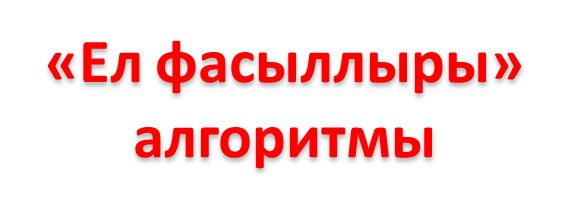 Өлкәннәр нәрсә белән
 шөгыльләнә?
Киемнәр ничек үзгәрә?
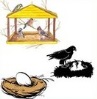 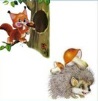 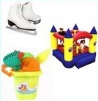 Хайваннар нәрсә белән 
шөгыльләнә?
Кошлар тормышында 
ниләр үзгәрә?
Балалар уеннары
«КЫШ» алгоритмы
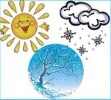 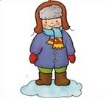 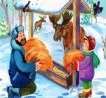 һава торышы
Кием
Өлкәннәр хезмәте
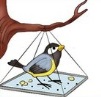 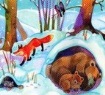 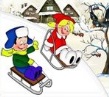 Балалар уеннары
Кошлар
Хайваннар
«Яз» алгоритмы
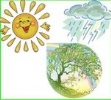 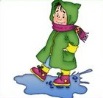 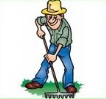 һава торышы
Кием
Өлкәннәр хезмәте
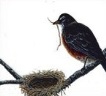 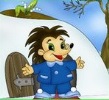 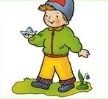 Хайваннар
Кошлар
Балалар уеннары
«җәй» алгоритмы
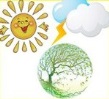 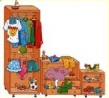 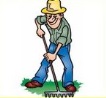 Өлкәннәр хезмәте
һава торышы
Кием
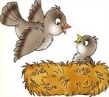 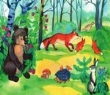 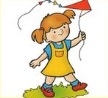 Хайваннар
Кошлар
Балалар уеннары
«Көз» алгоритмы
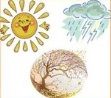 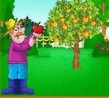 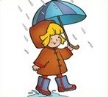 һава торышы
Кием
Өлкәннәр хезмәте
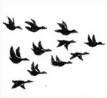 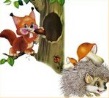 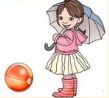 Хайваннар
Кошлар
Балалар уеннары